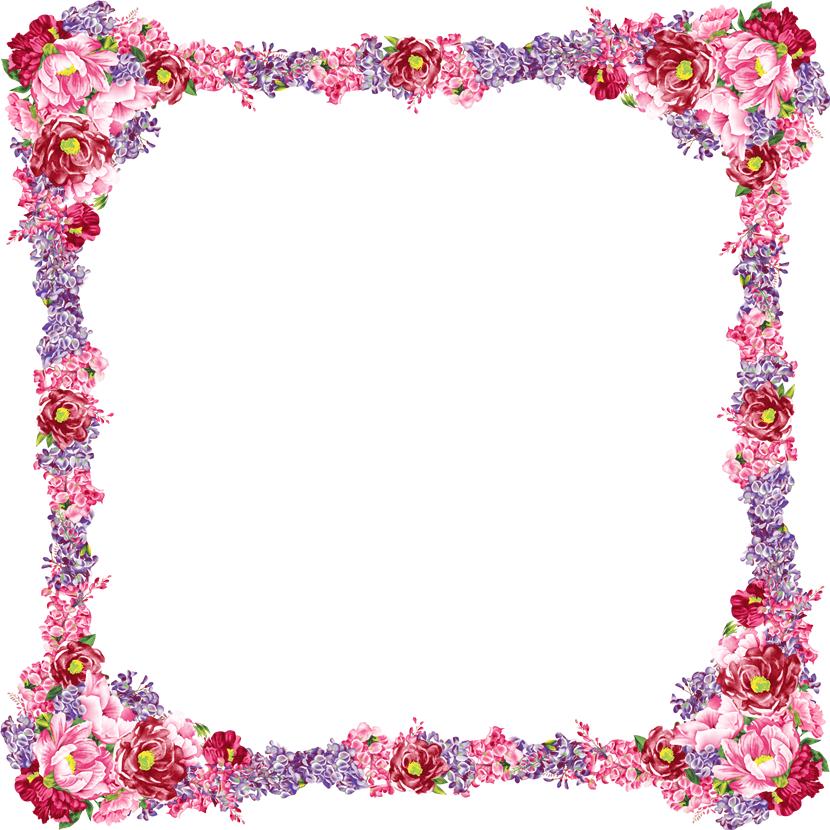 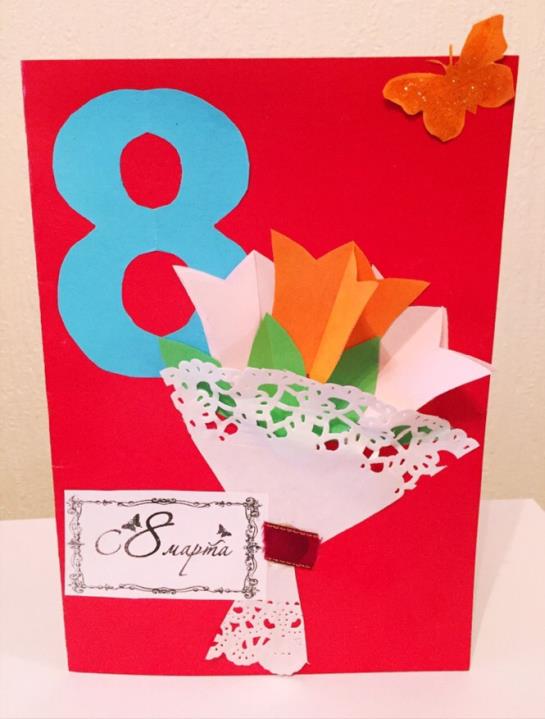 Открытка к 8 марта
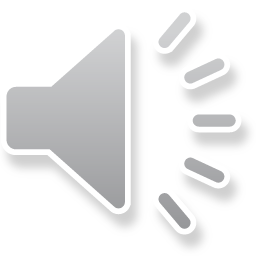 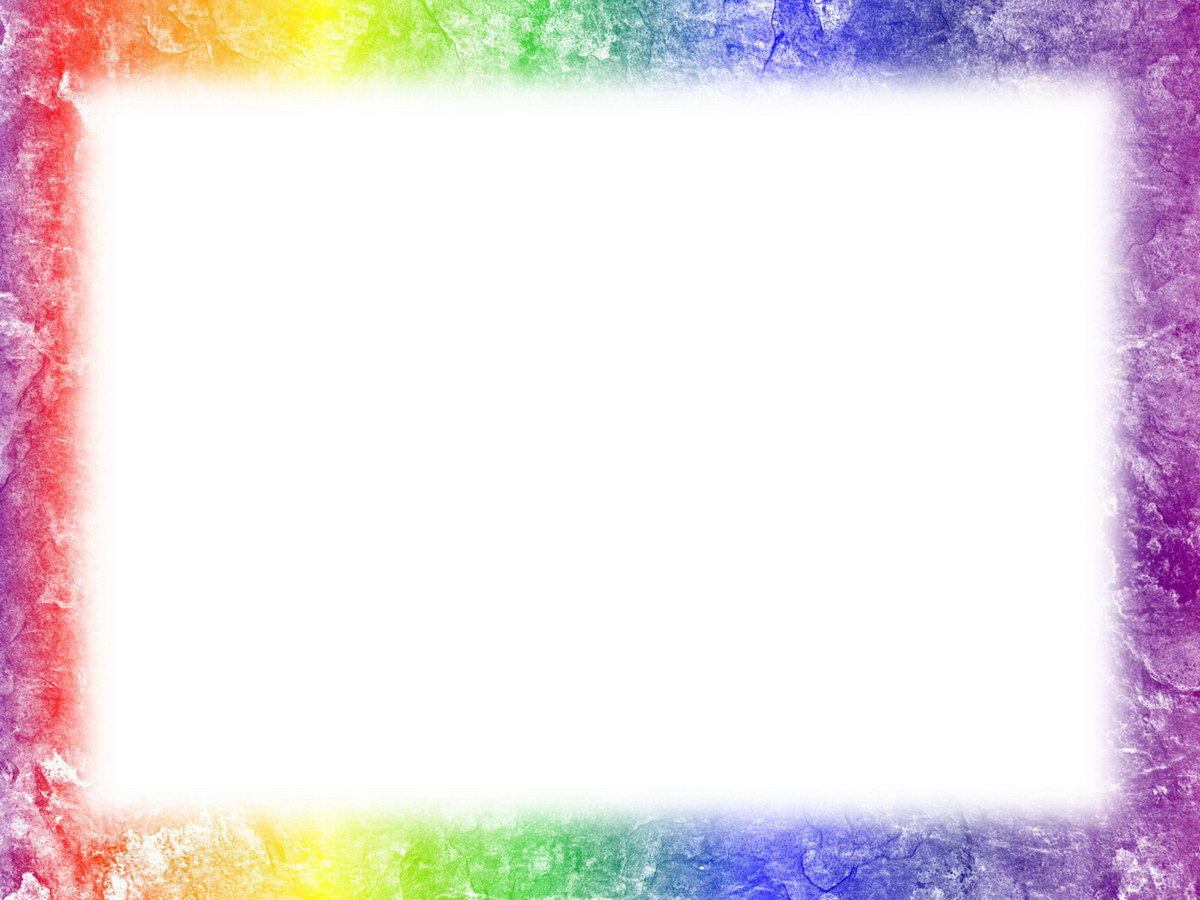 Для работы нам понадобится:
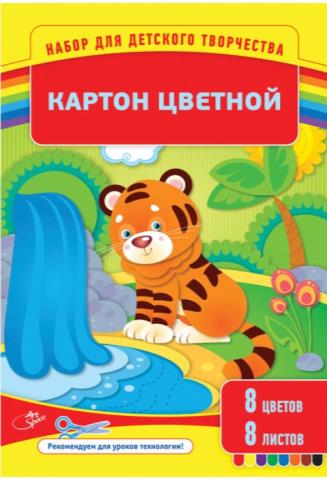 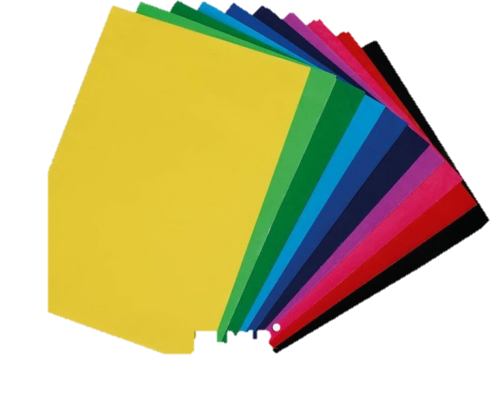 цветной картон
двухсторонняя цветная бумага
ажурные салфетки(d 16,5 см и d 11,5 см)
клей карандаш 
простой карандаш 
ножницы
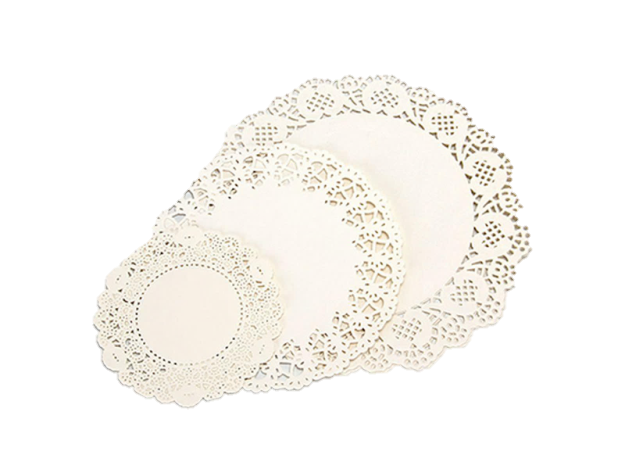 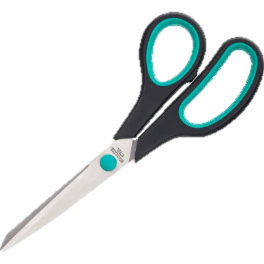 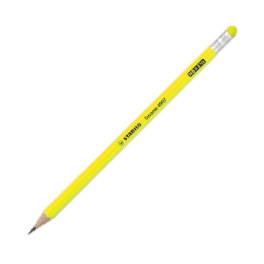 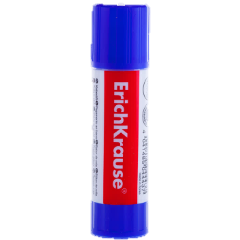 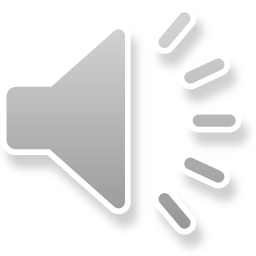 Шаблоны находятся в приложении.
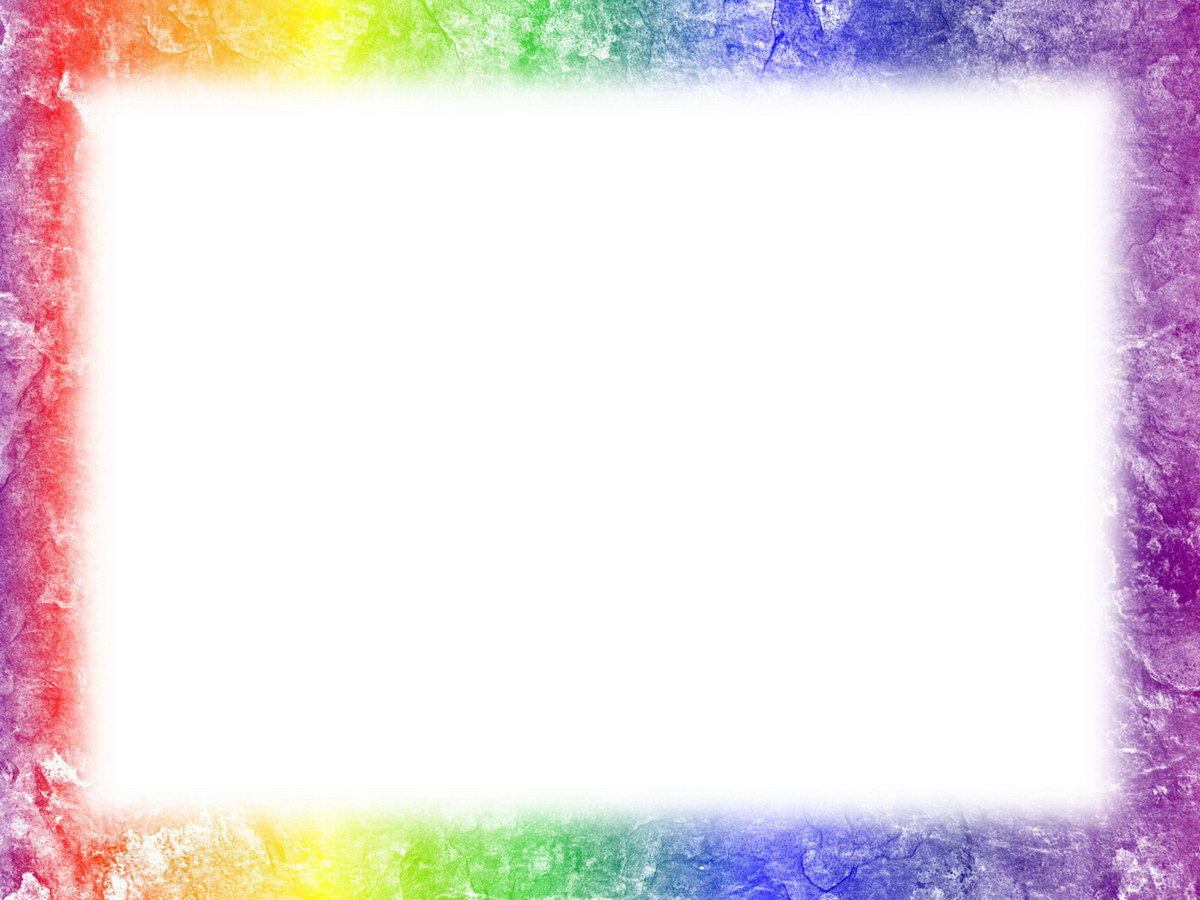 Шаг 1
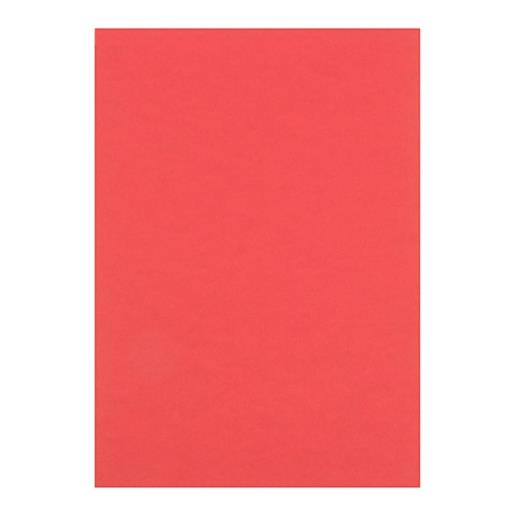 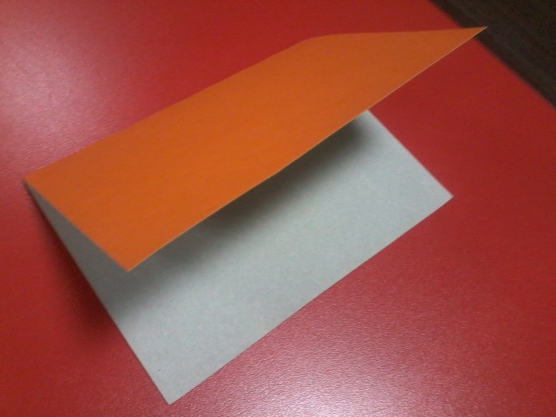 1
2
Лист цветного картона сгибаем пополам, чтобы получилась «книжечка».
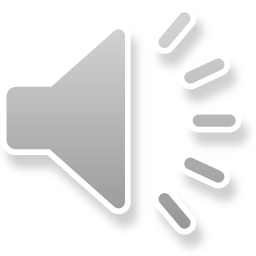 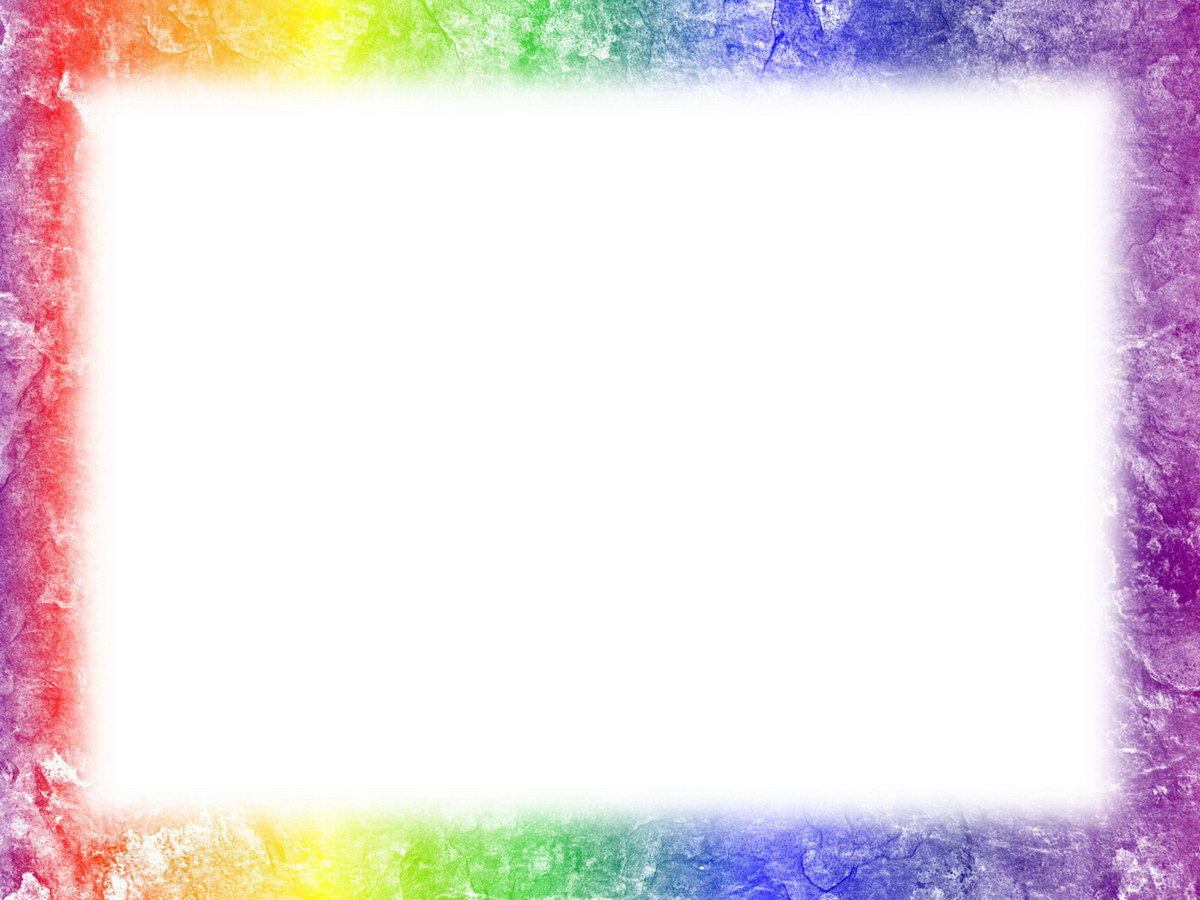 Шаг 2
Изготовление тюльпанов
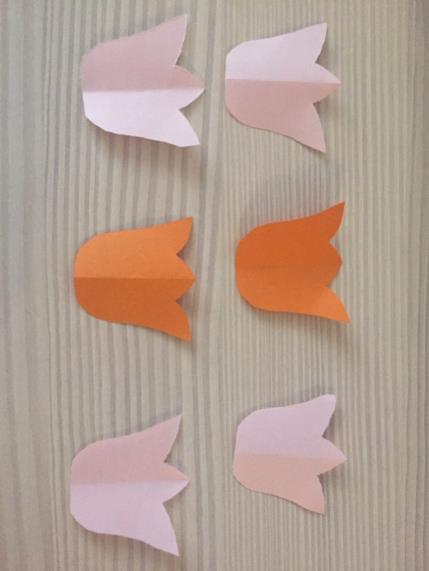 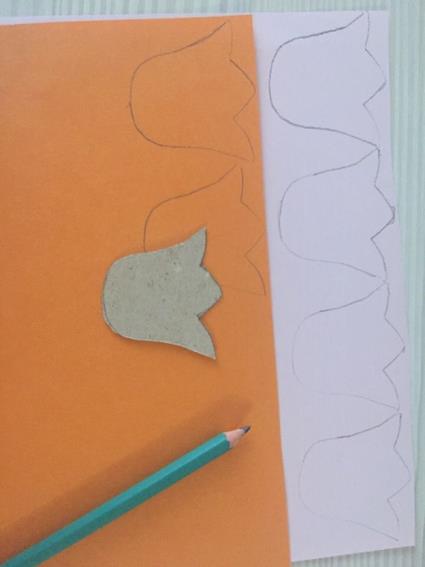 1
2
Шаблон тюльпана (Приложение) размещаем на листе цветной бумаги и обводим по контуру. 
Необходимо подготовить 6 лепестков тюльпана.
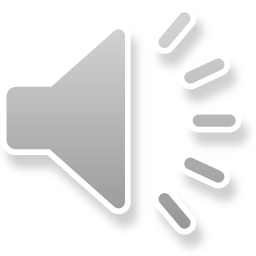 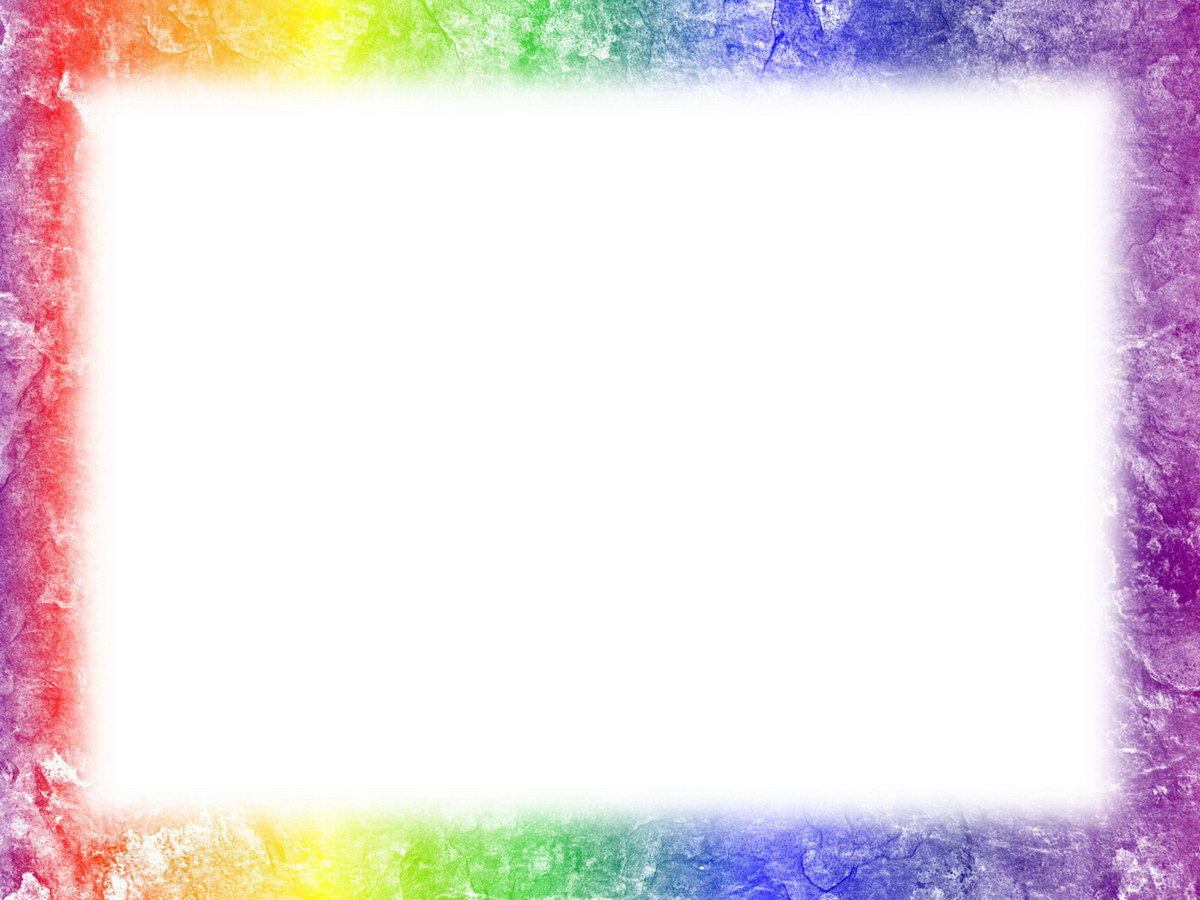 Шаг 3
Изготовление тюльпанов
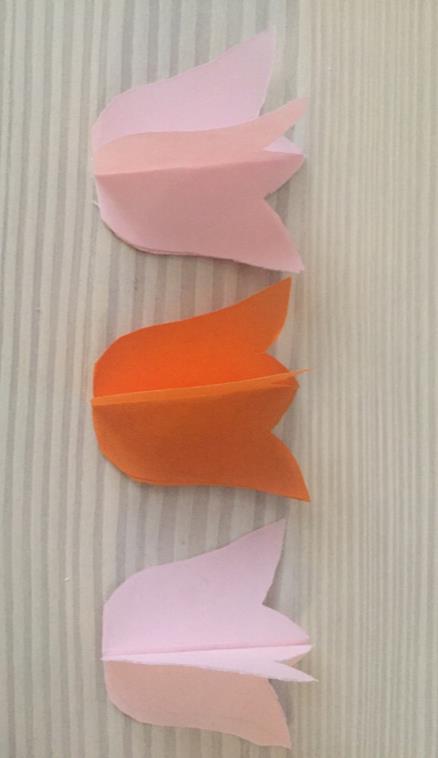 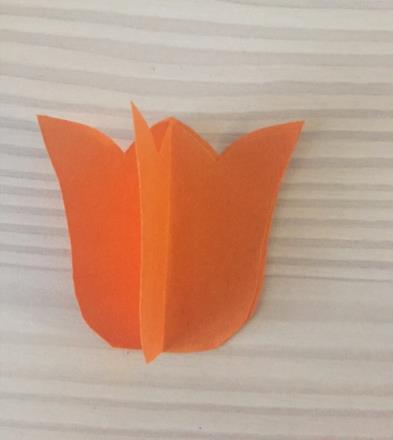 1
2
3 вырезанных тюльпана сгибаем пополам и приклеиваем 1 сторону к основанию тюльпана.
Получаем 3 цветка.
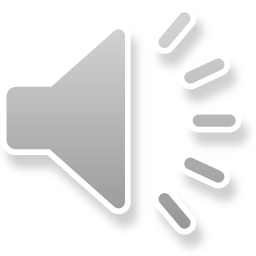 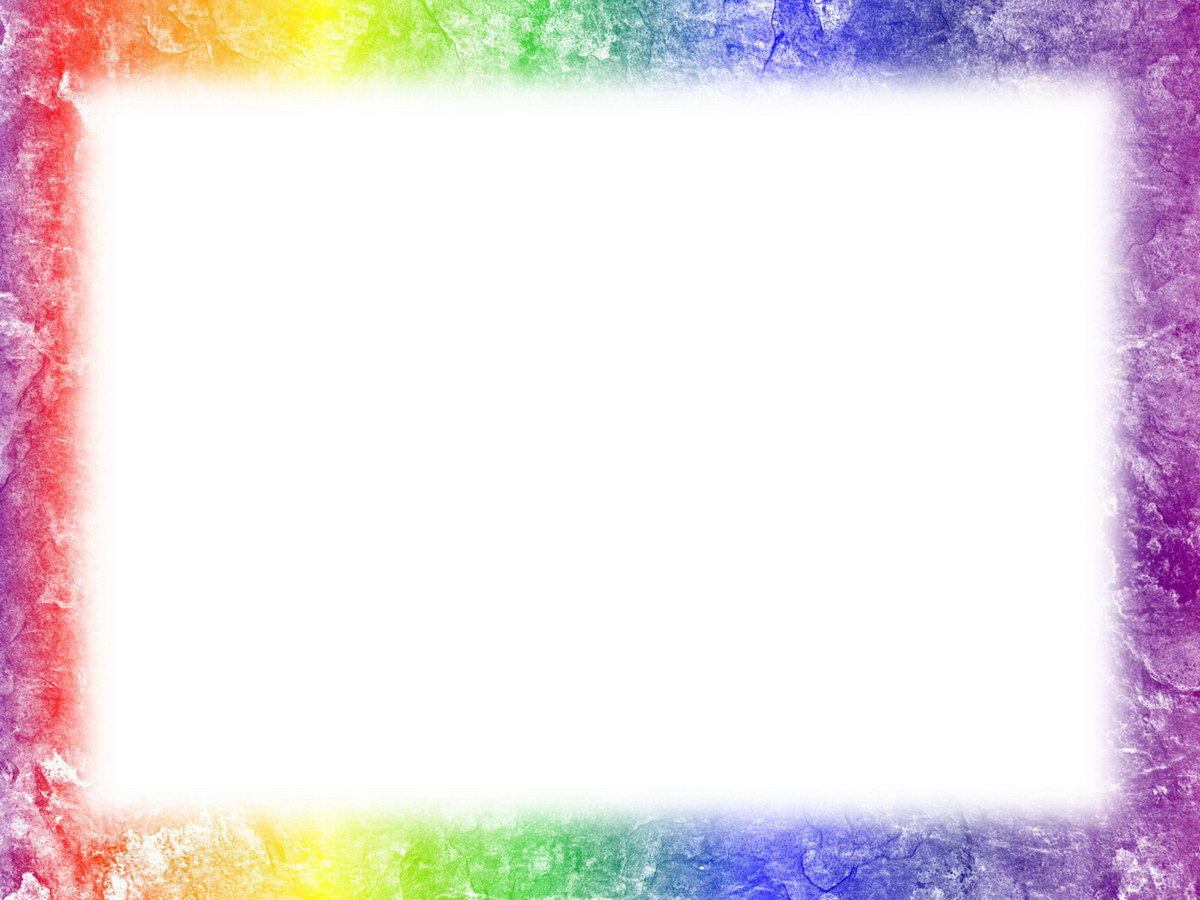 Шаг 4
Изготовление листочков
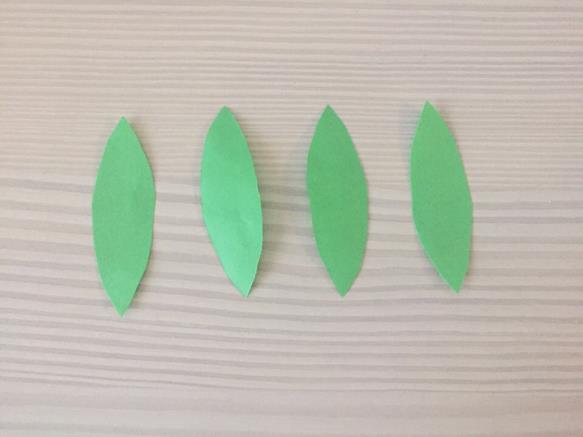 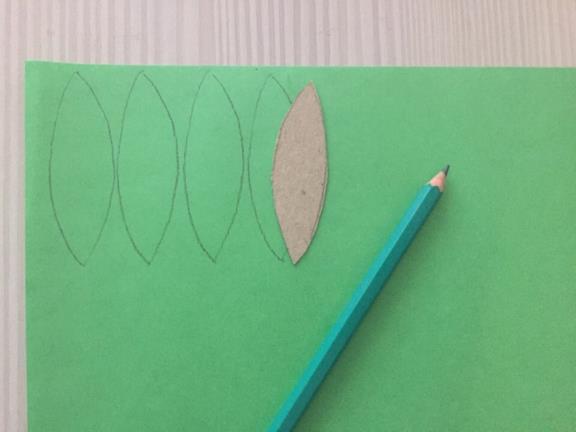 1
2
Шаблон листочка (Приложение) размещаем на листе цветной зелёной бумаги и обводим по контуру. 
Необходимо подготовить 4 таких листочка.
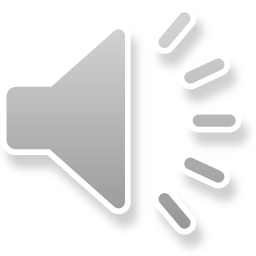 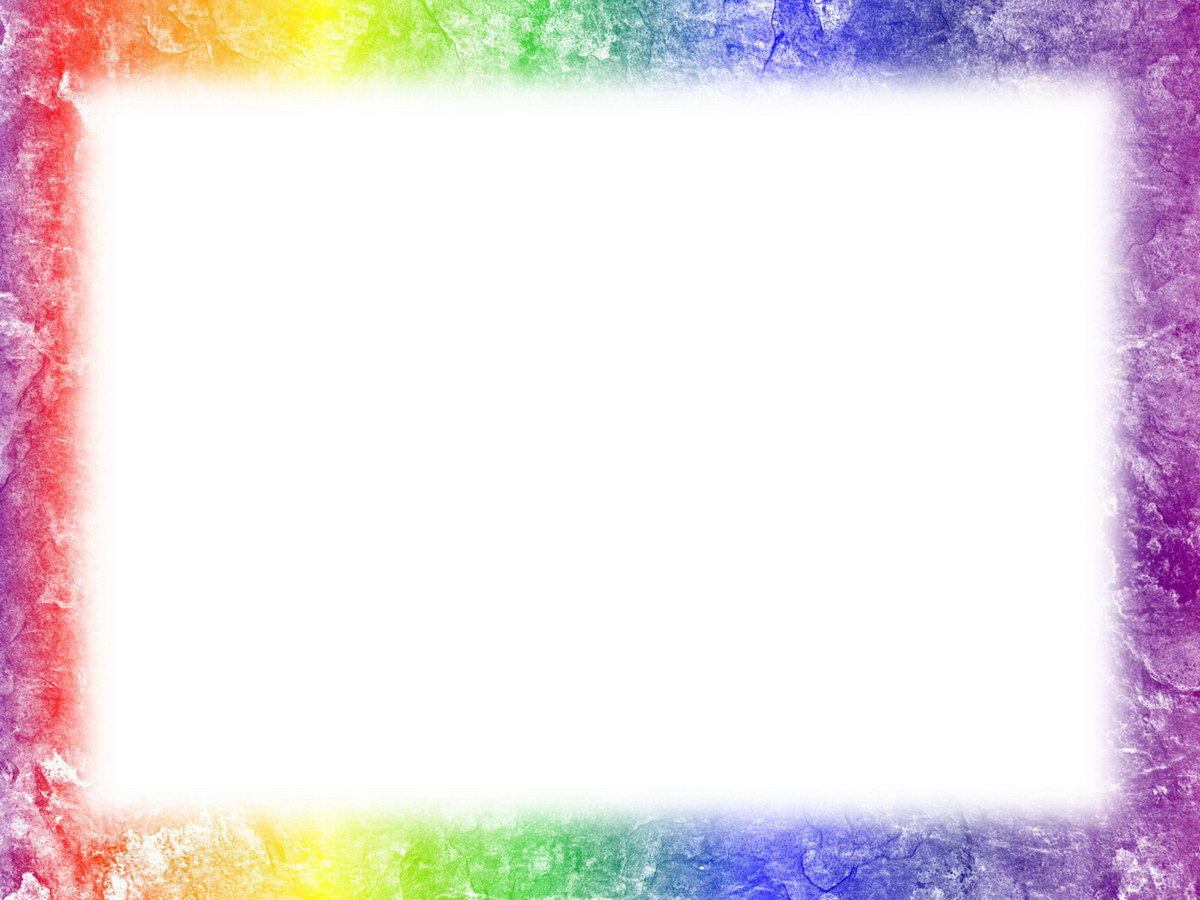 Шаг 5
Изготовление «восьмёрки»
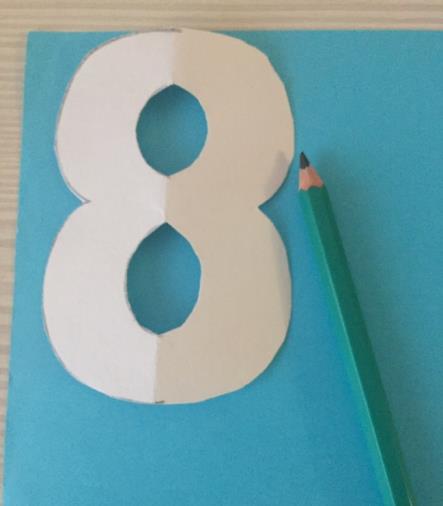 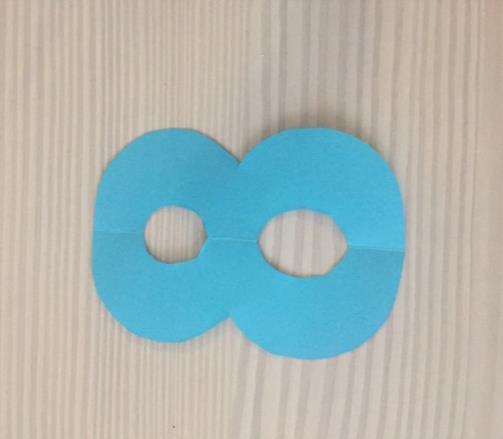 1
2
Обведите шаблон и вырежьте 
контурное изображение цифры 8.
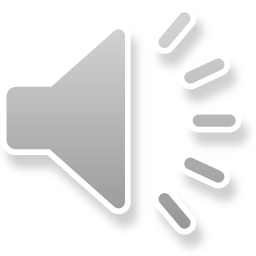 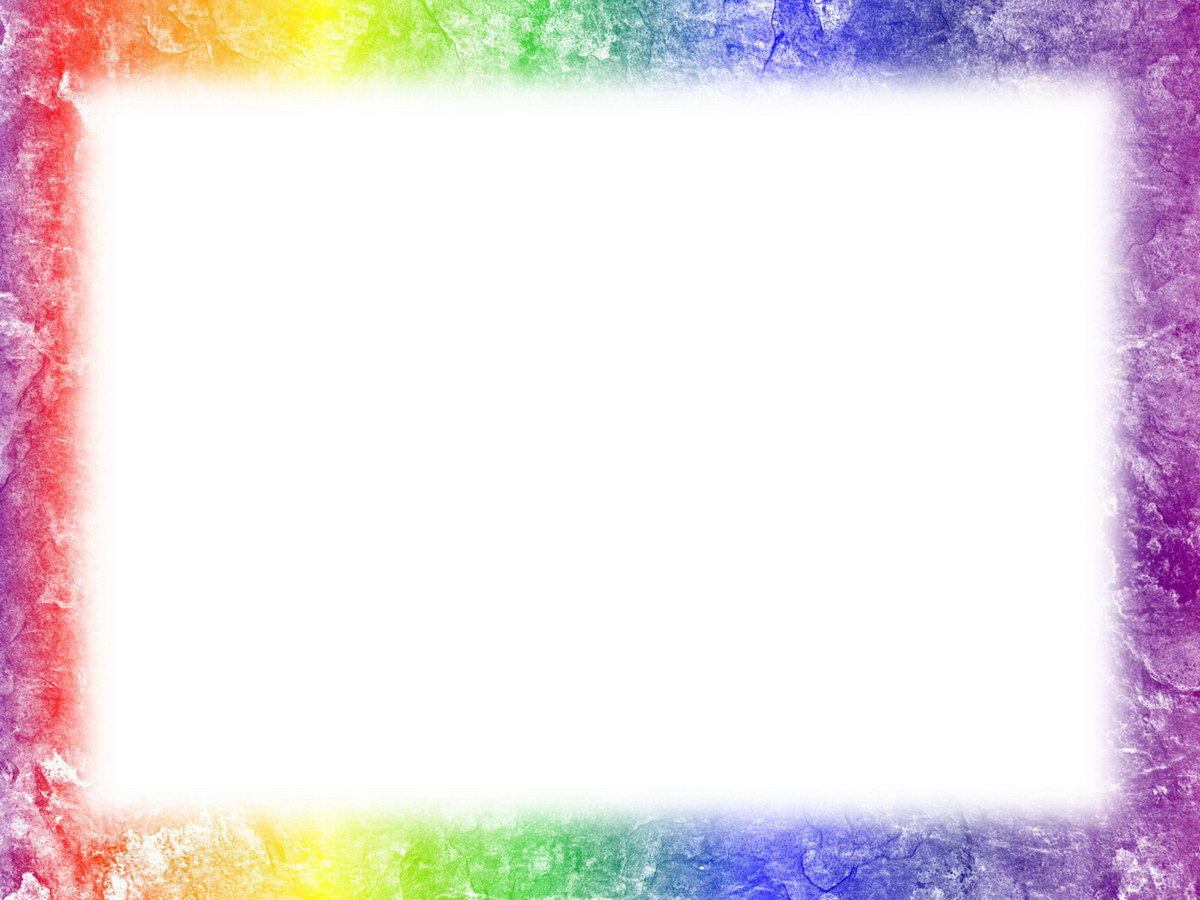 Шаг 6
Изготовление основы для букета
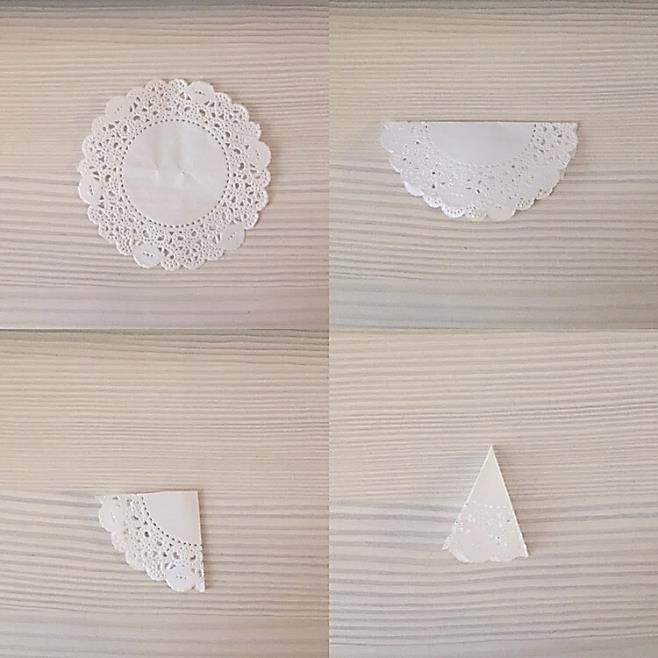 Салфетку d 16,5 см складываем пополам и разрезаем 
по линии сгиба. Полученную часть складываем пополам 
и разрезаем по линии сгиба.

Получаем верхнюю часть основания букета.
1
2
3
4
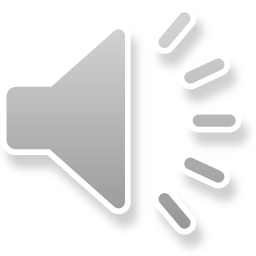 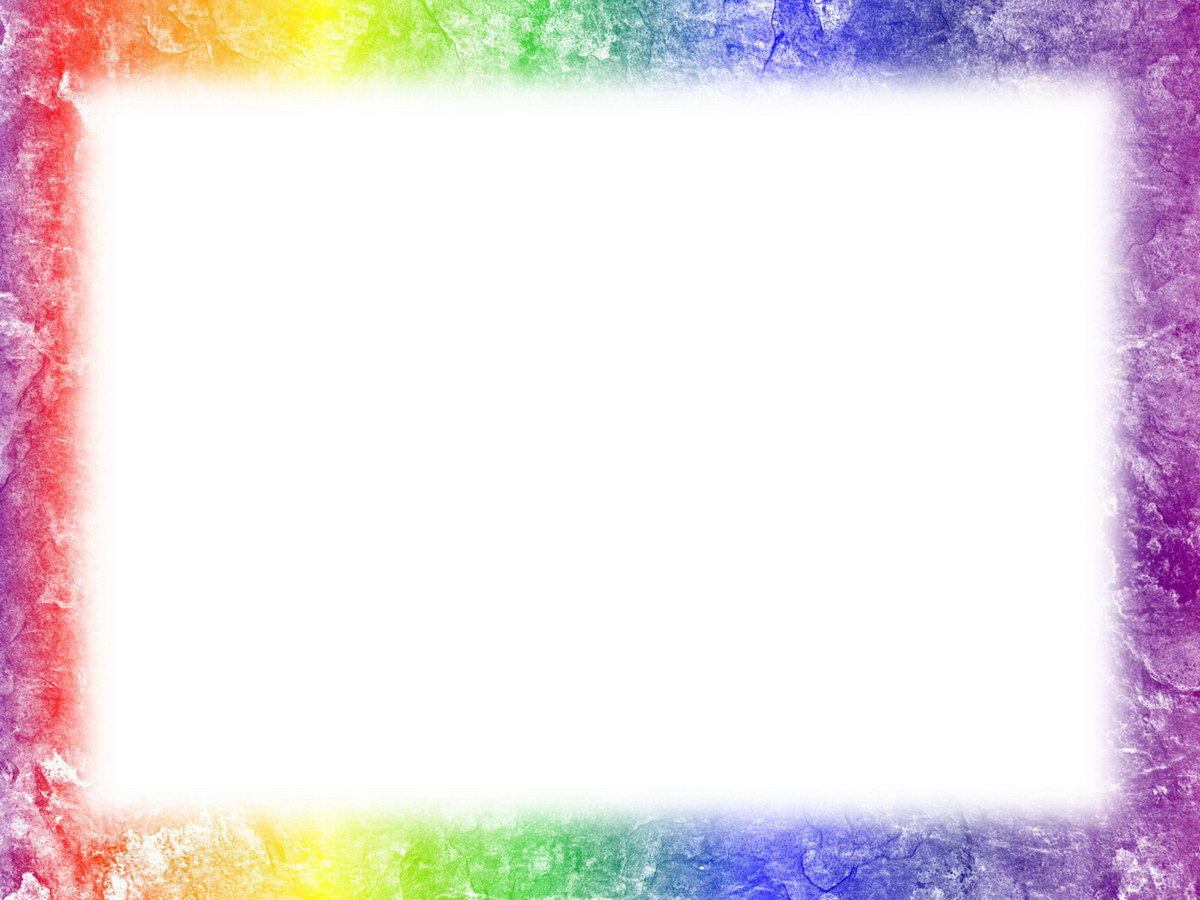 Шаг 6
Изготовление основы для букета
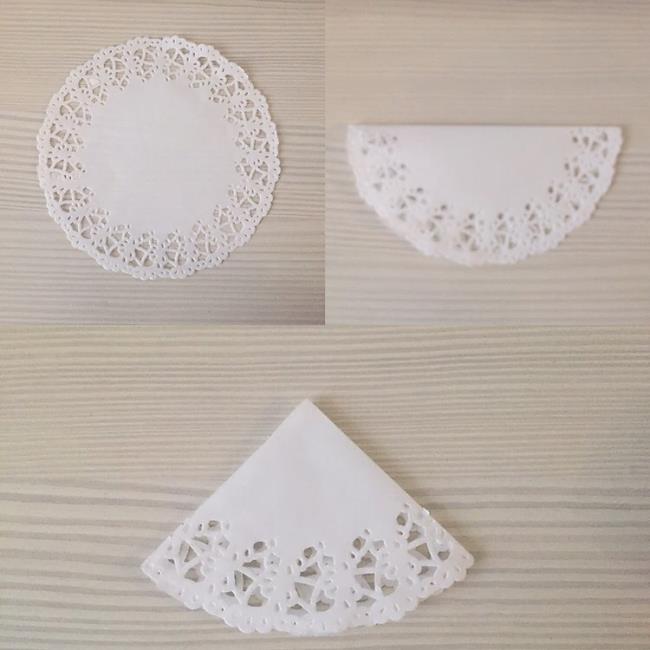 Салфетку d 11,5 см складываем пополам и разрезаем 
по линии сгиба. Полученную часть складываем пополам 
и разрезаем по линии сгиба. С полученной частью повторяем предыдущие действия.
Получаем нижнюю часть основания букета.
1
2
3
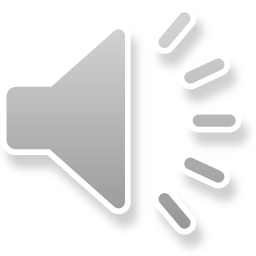 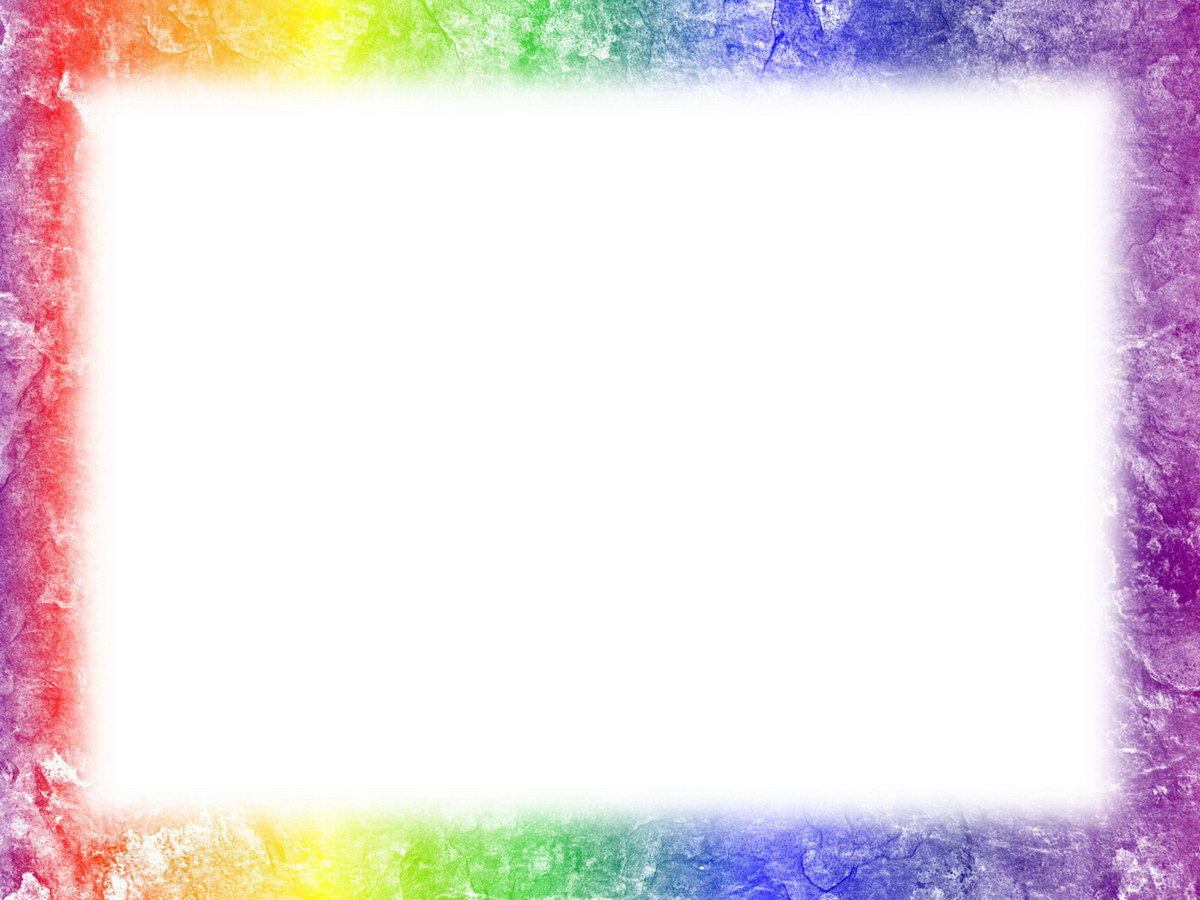 Шаг 6
Изготовление основы для букета
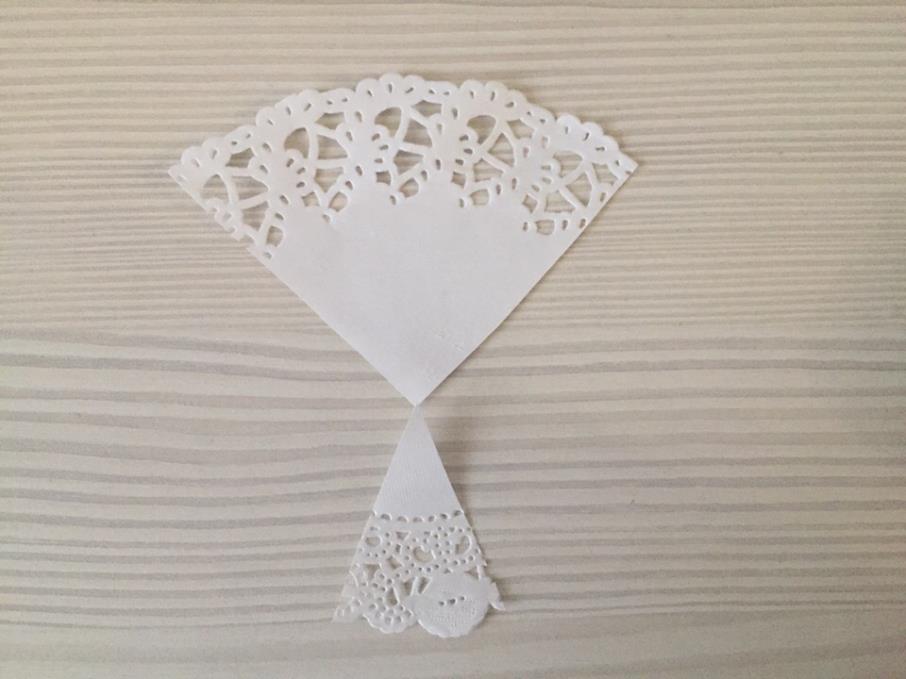 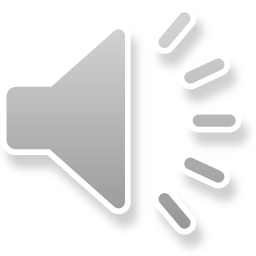 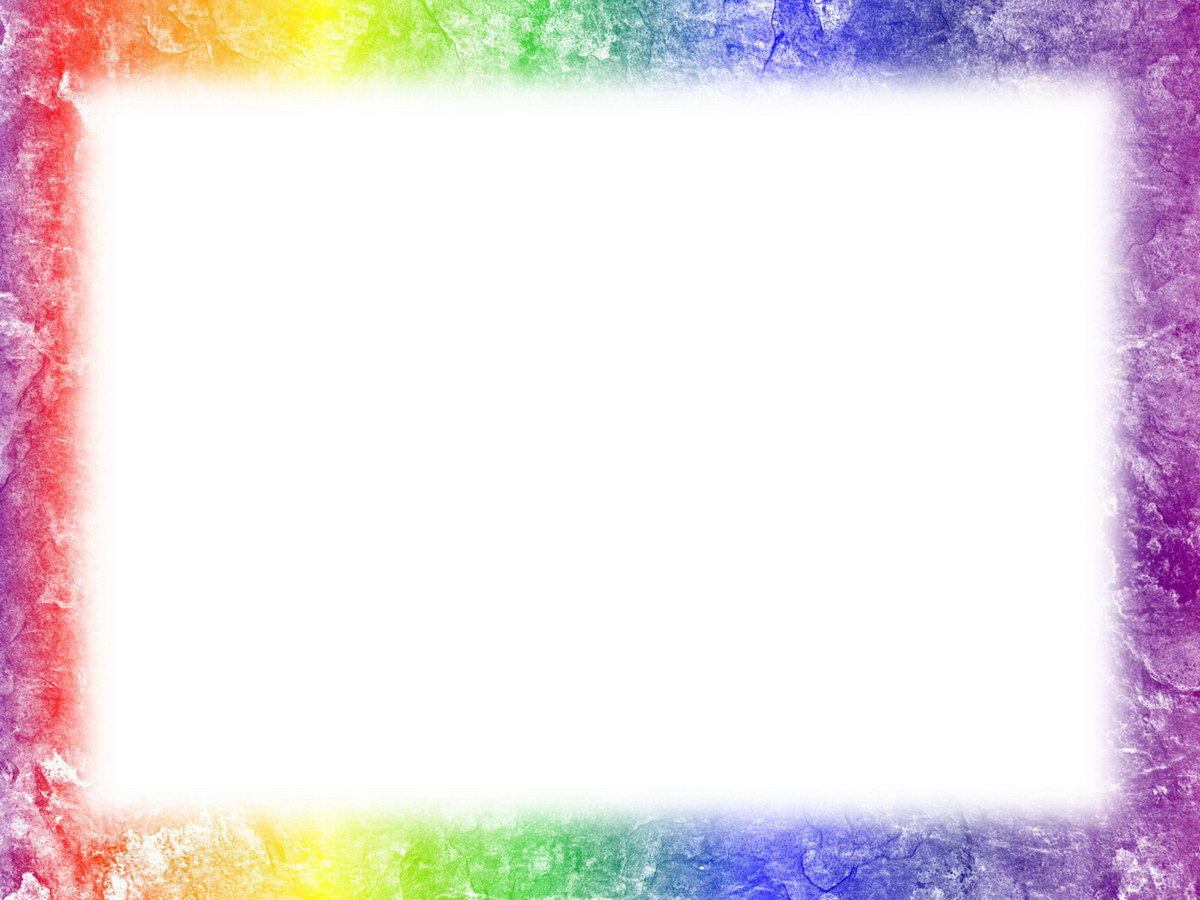 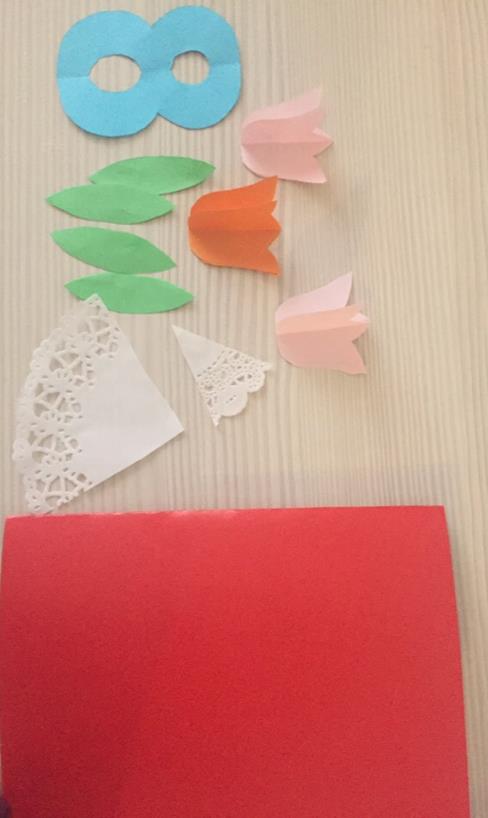 Шаг 7
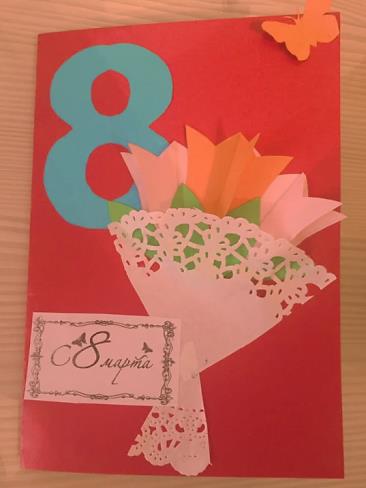 1
2
У нас готовы все необходимые детали. 
Не торопитесь все сразу приклеивать.
Приложите детали и посмотрите, как будет выглядеть композиция.
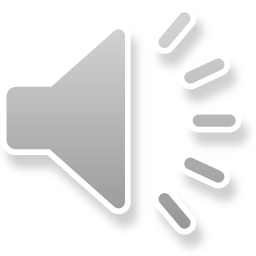 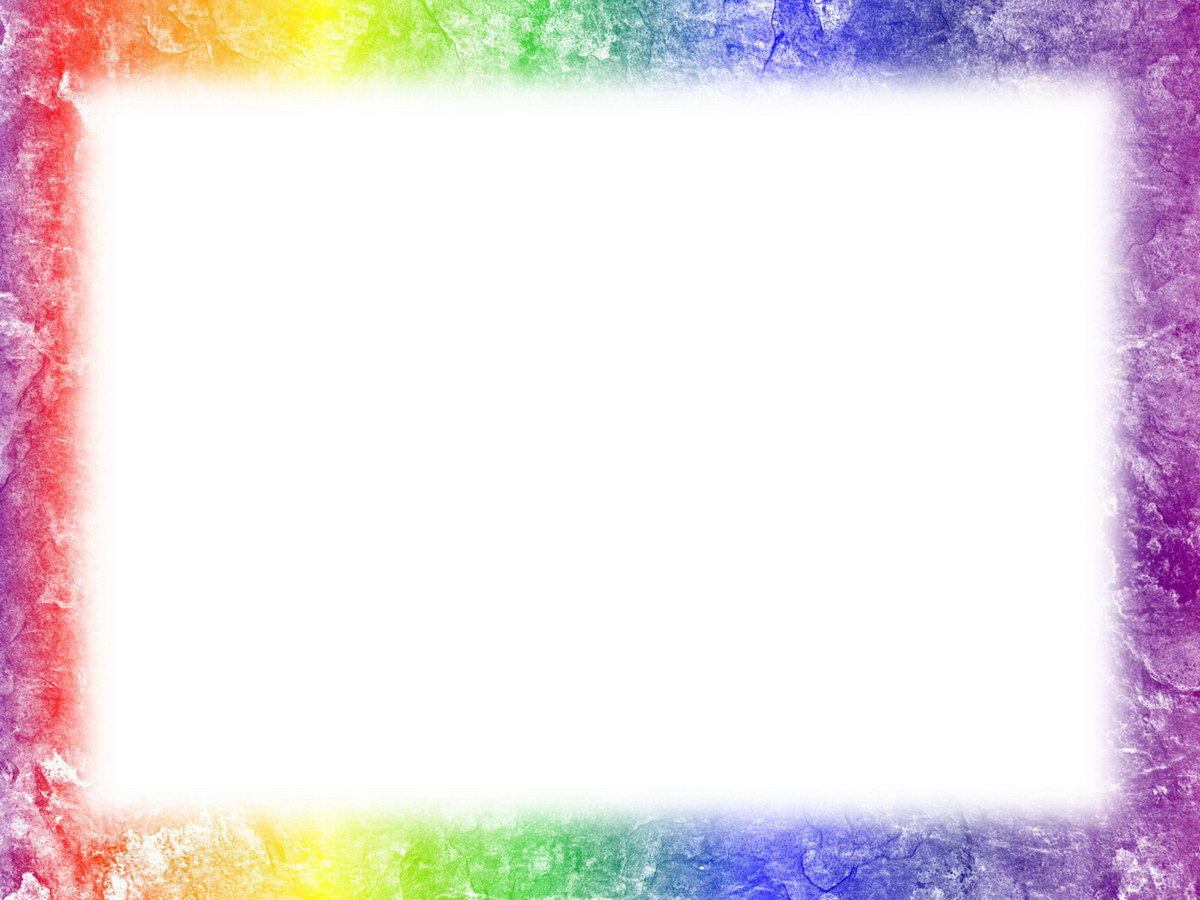 Открытка готова
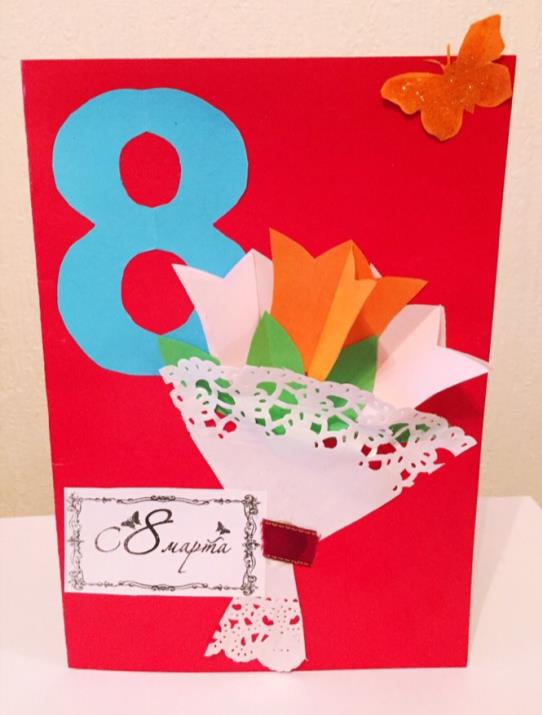 Готовую композицию 
приклеиваем к основе открытки. 
Украсить открытку, посвященную празднику 8 марта можно разными декоративными элементами: бантиками, бусинами, 
ленточками или блёстками.
Не забудьте подписать открытку внутри, чтобы сделать ее более личной.
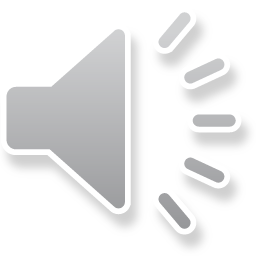 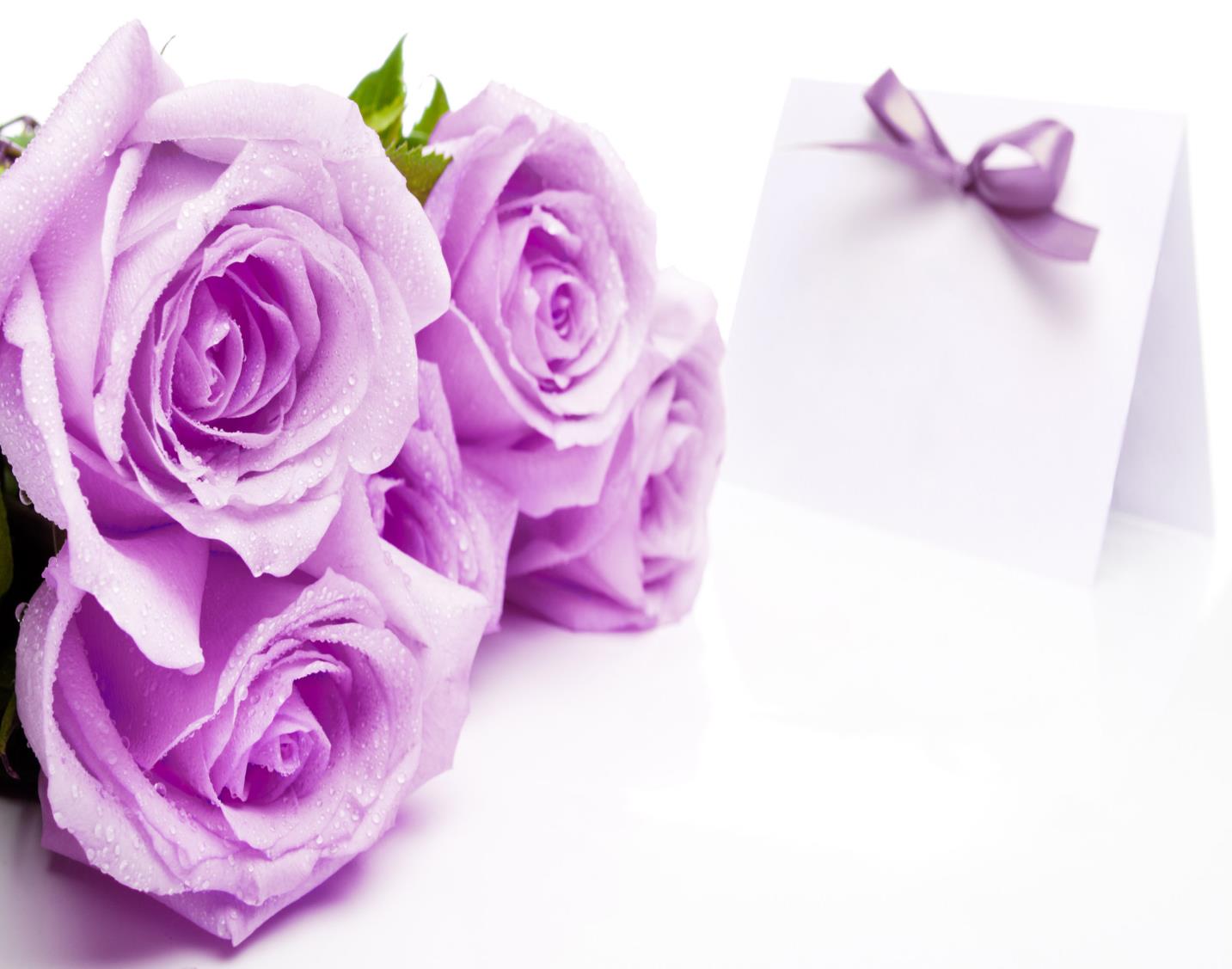 С Днём 8 Марта весь наш женский род,Нет родней и краше, вас на свете, вот!Вы так лучезарны, прекрасны и милы,Вы достойны самой лучшей похвалы!Счастья вам огромного, душевного тепла,Жизнь, чтоб прекрасною всегда у Вас была,А улыбка нежная — не сходила с уст,И душевный рай, чтобы не был пуст!
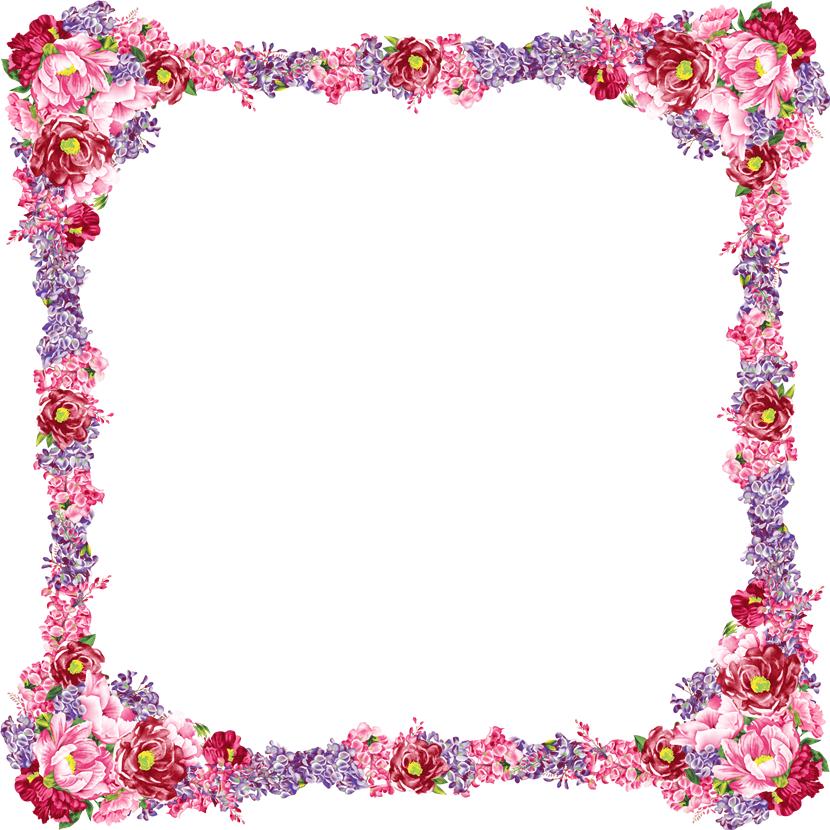 Спасибо за внимание!
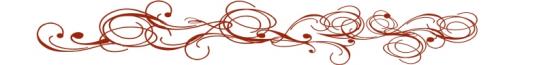 Творческих успехов!